Mixed Attainment Maths
Mark Horley, Megan Bailey, St. Marylebone CE School
51891840
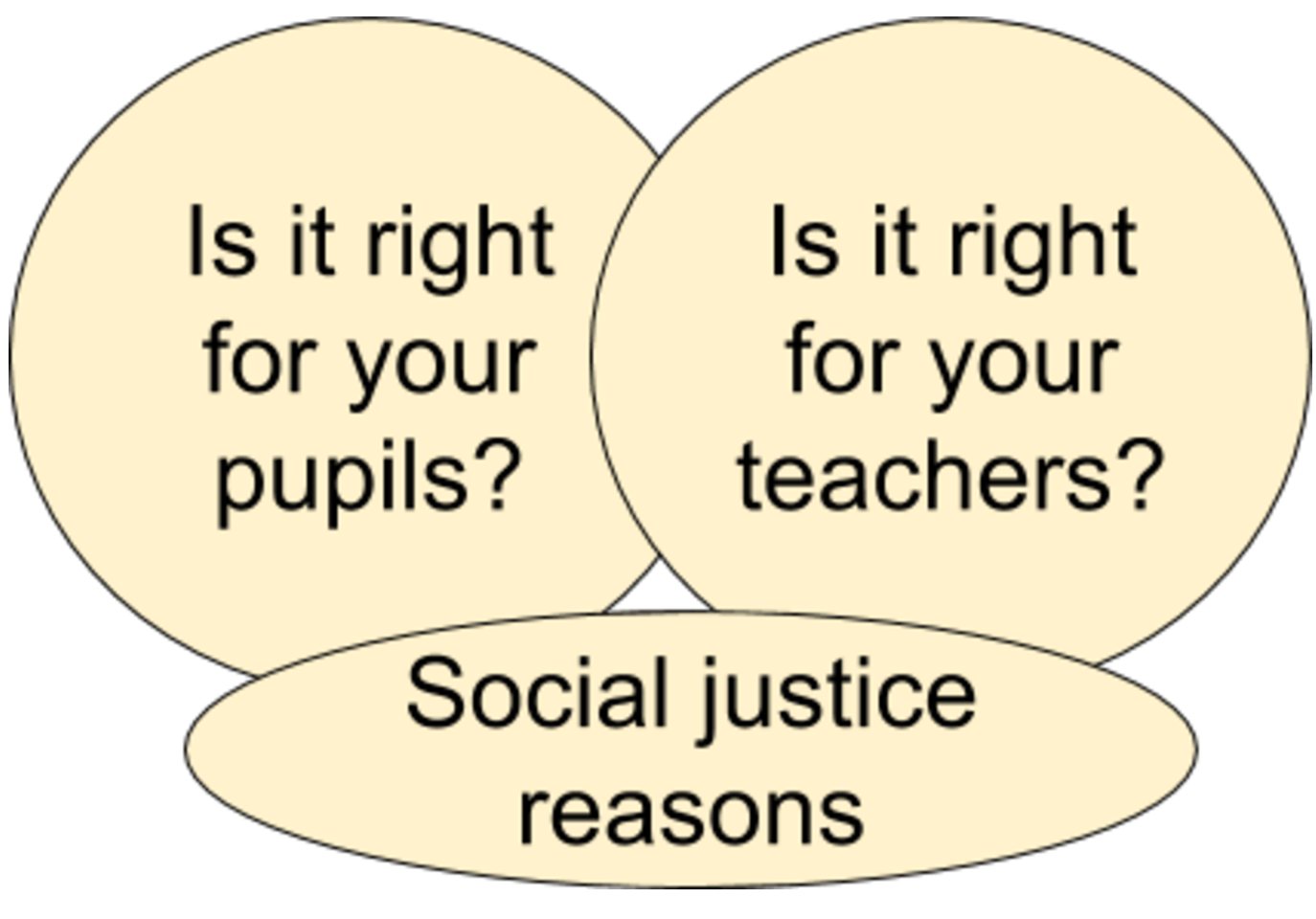 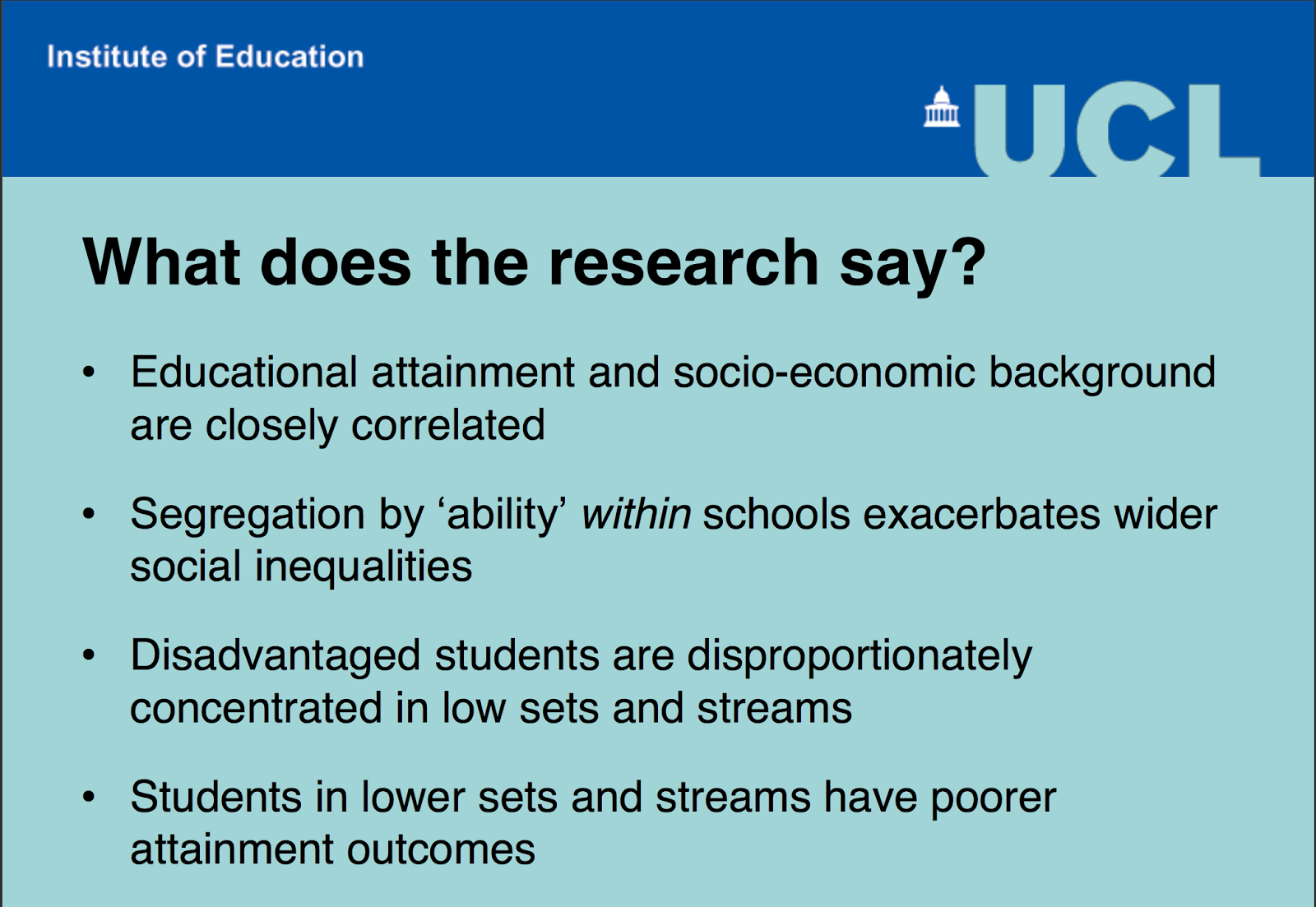 http://www.bristol.ac.uk/media-library/sites/cmpo/documents/taylor2016.pdf
The Challenge of differentiation
Two principles:
At any point in time, different learners will proceed at different rates
Every minute is valuable
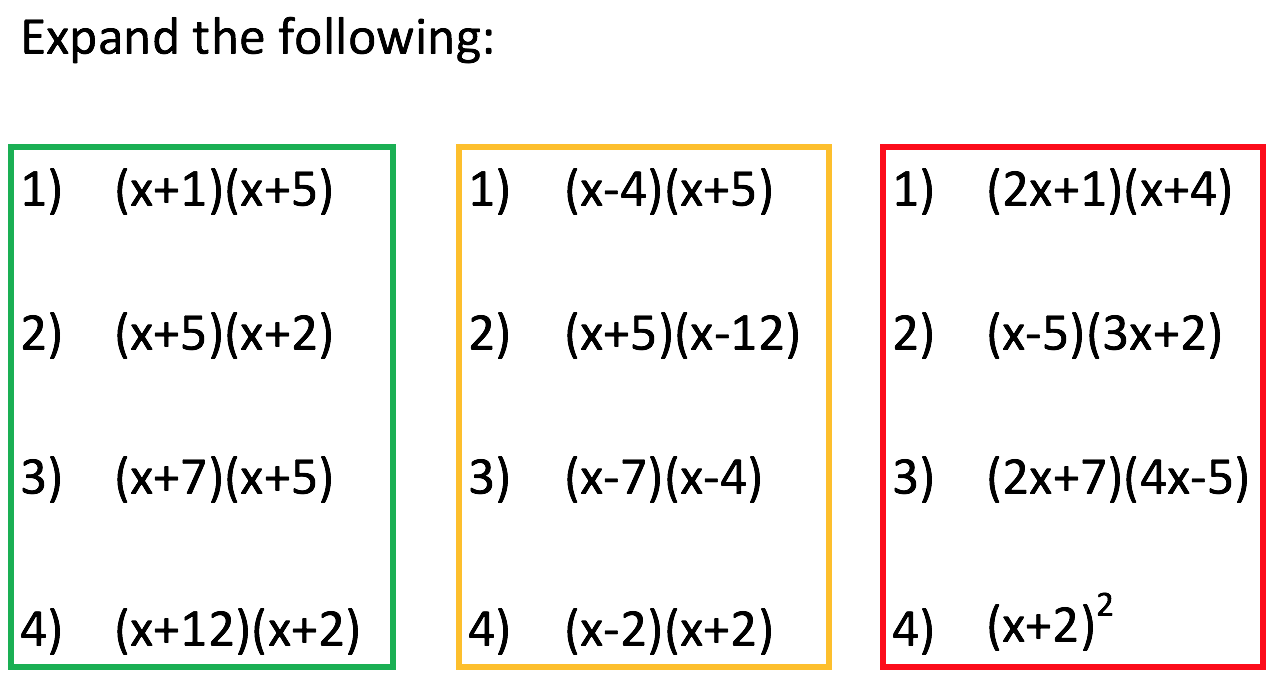 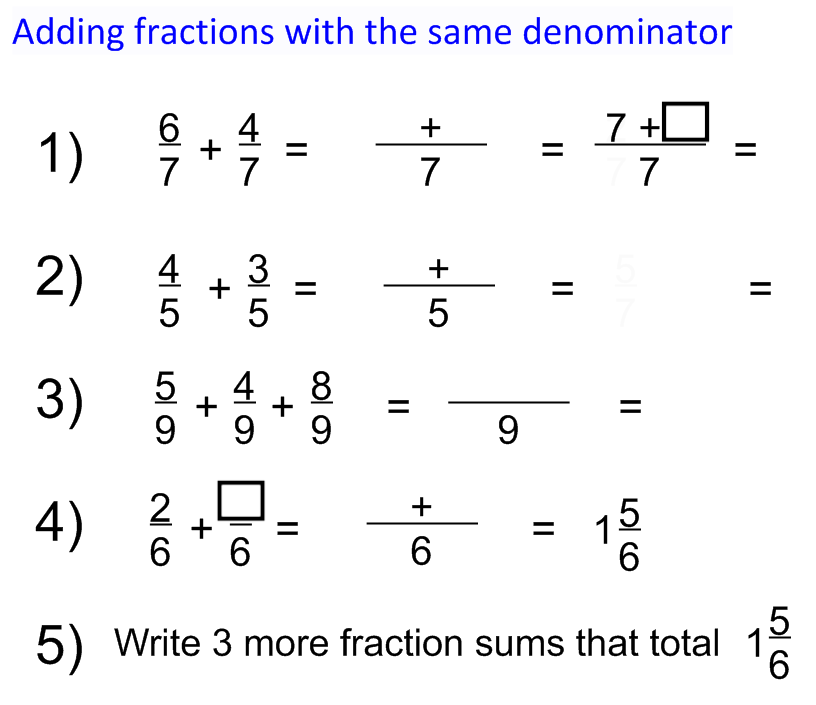 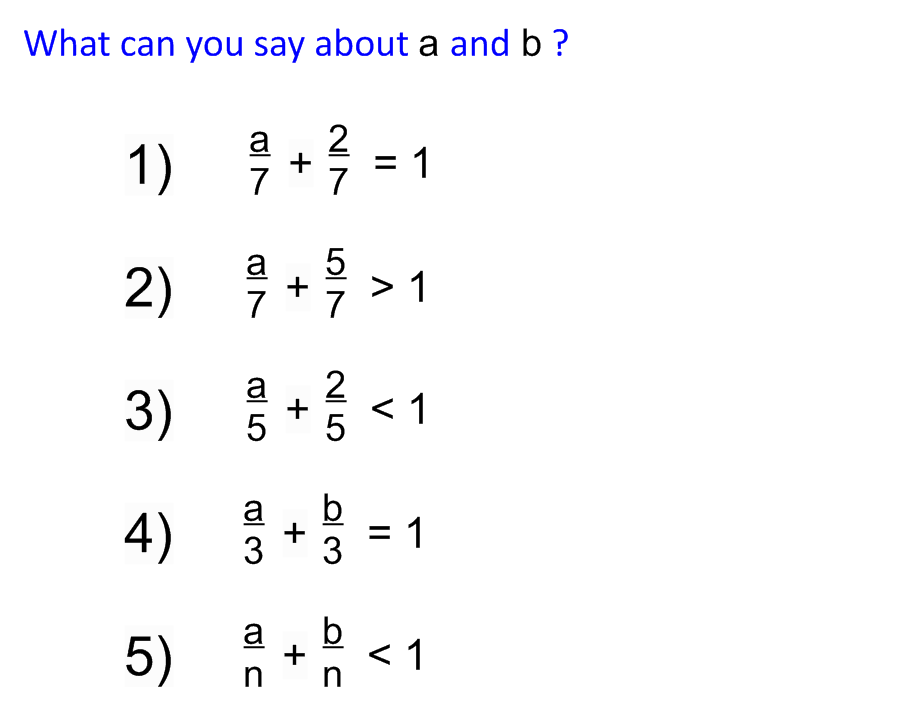 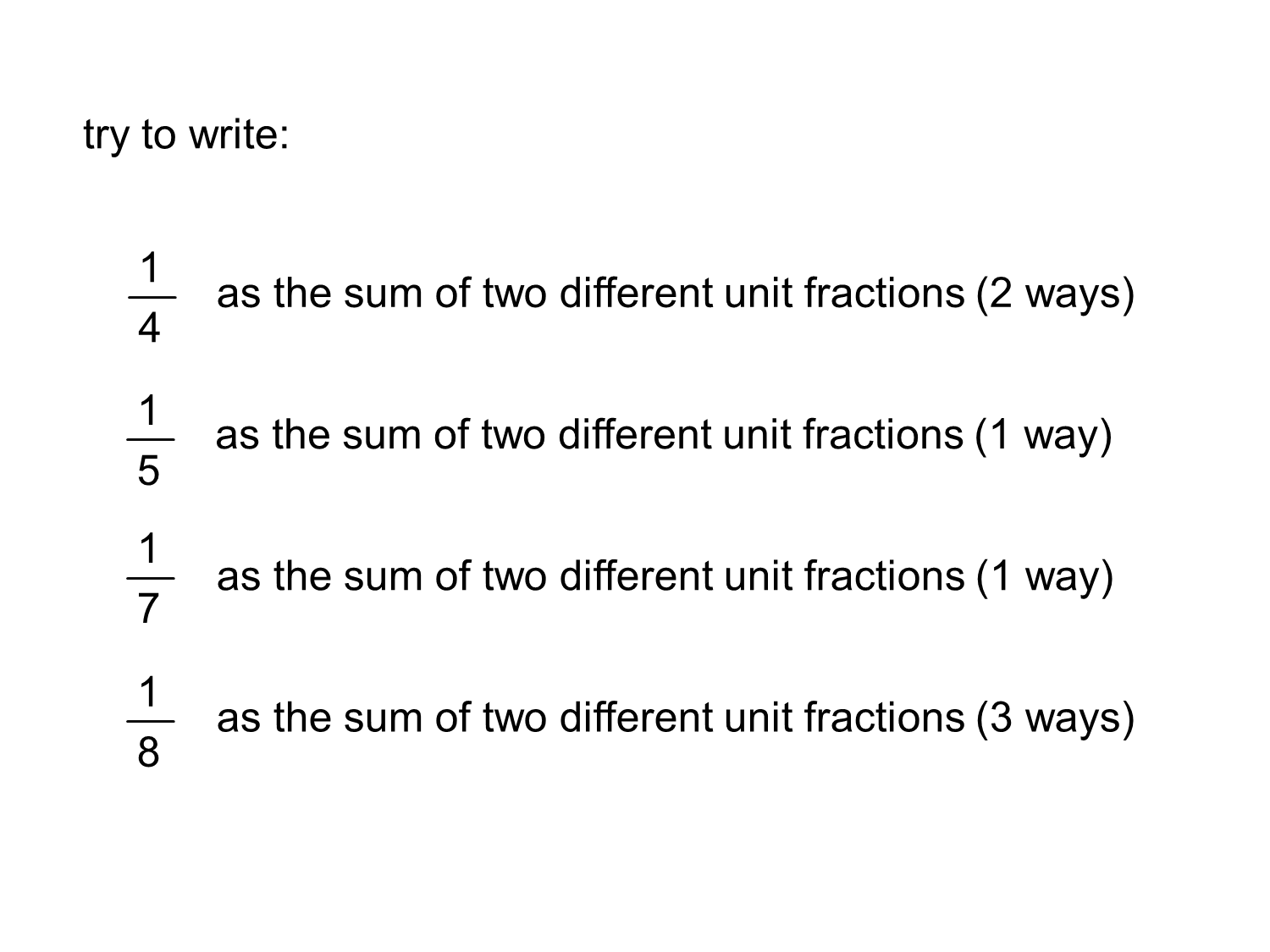 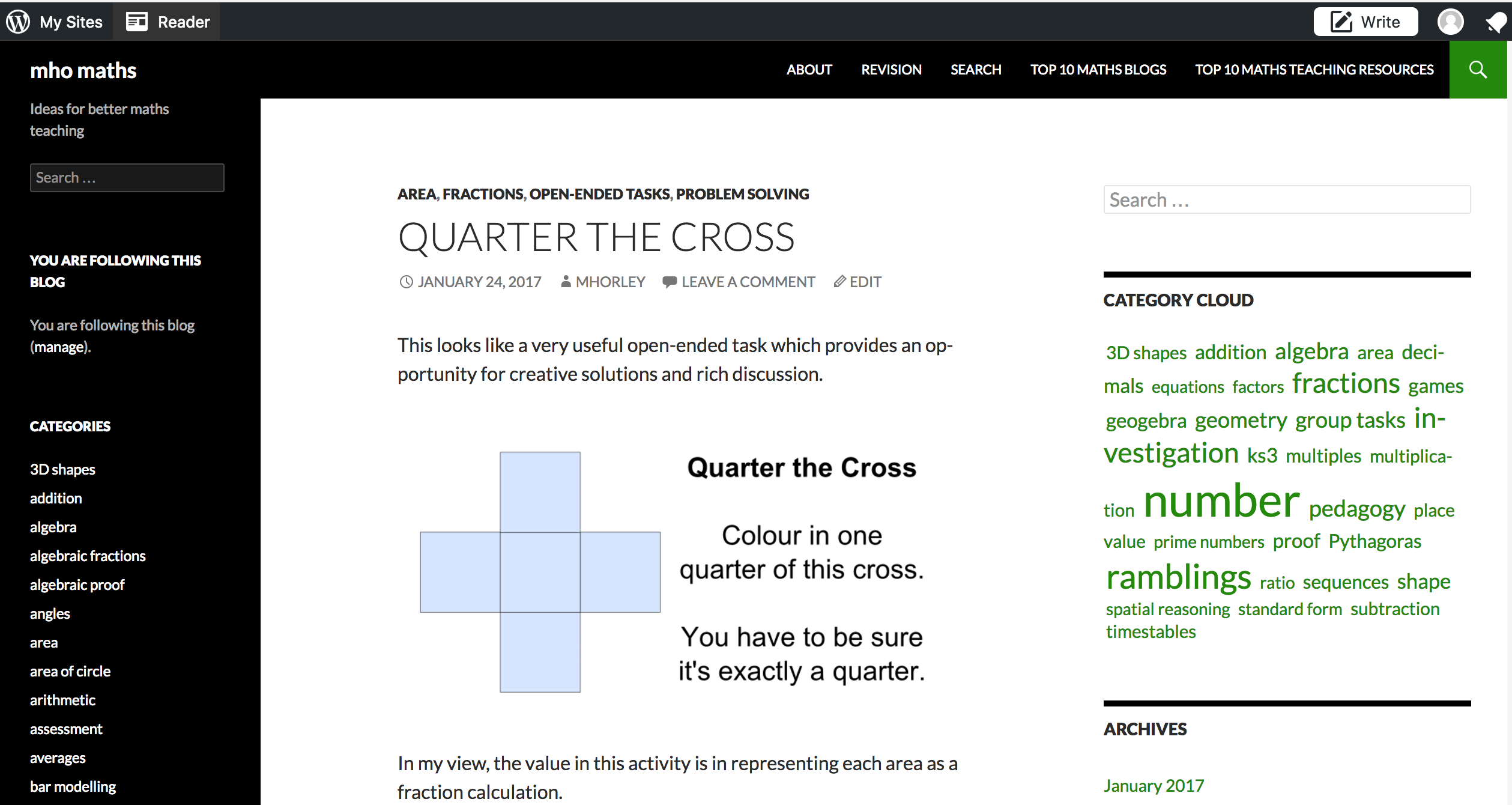 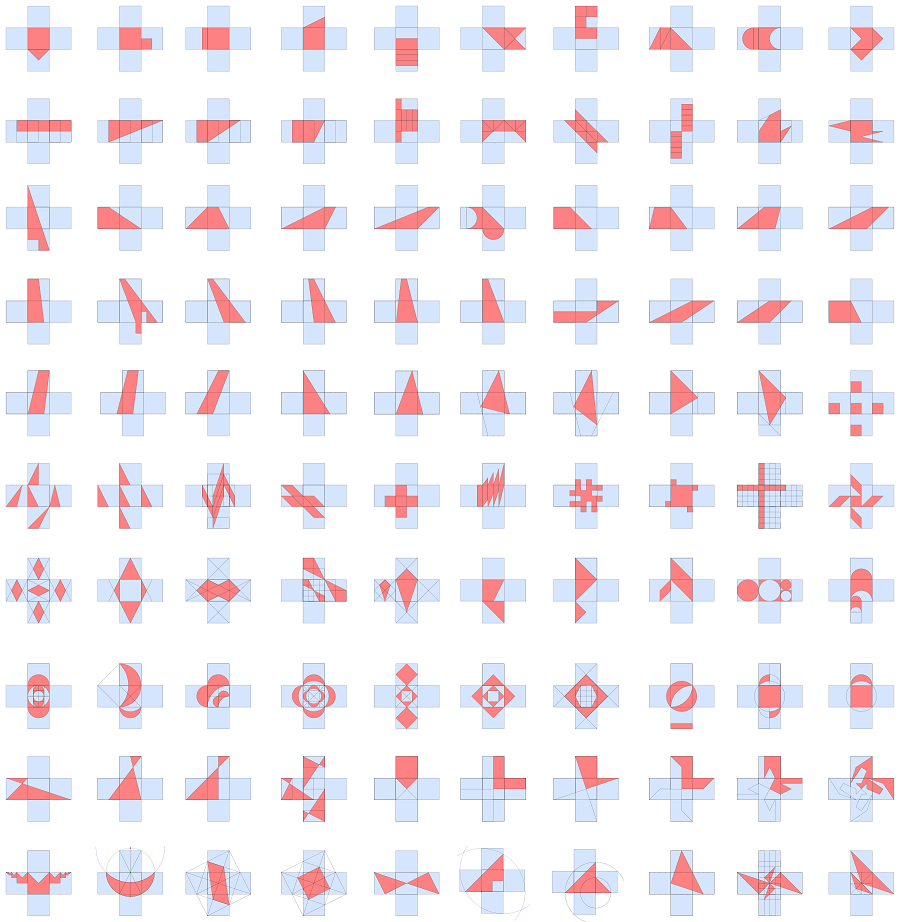 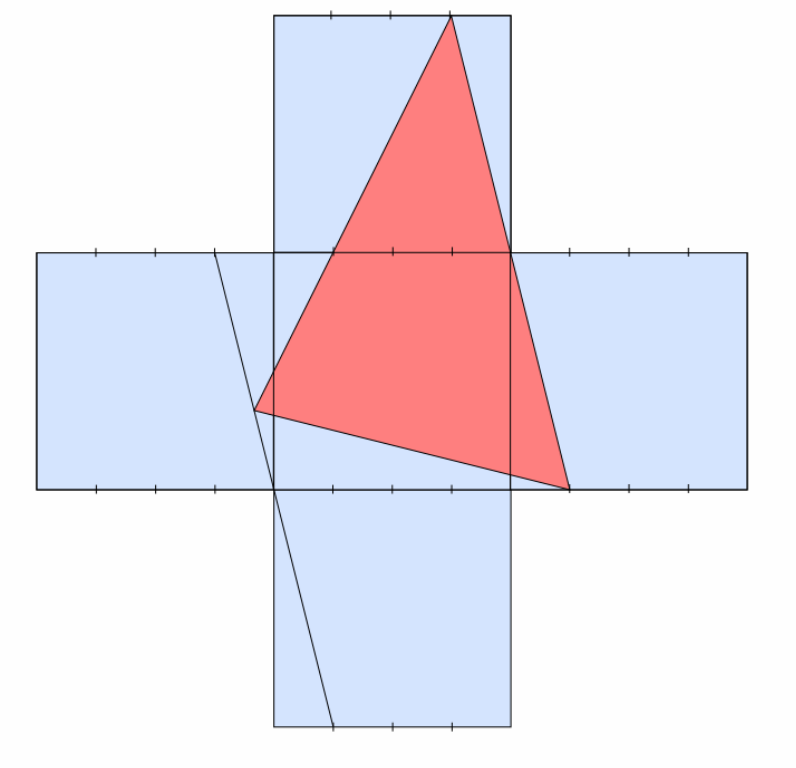 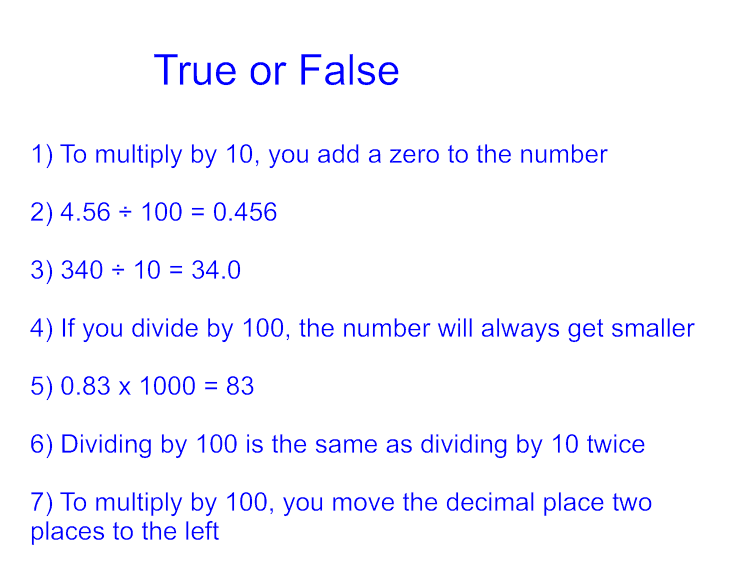 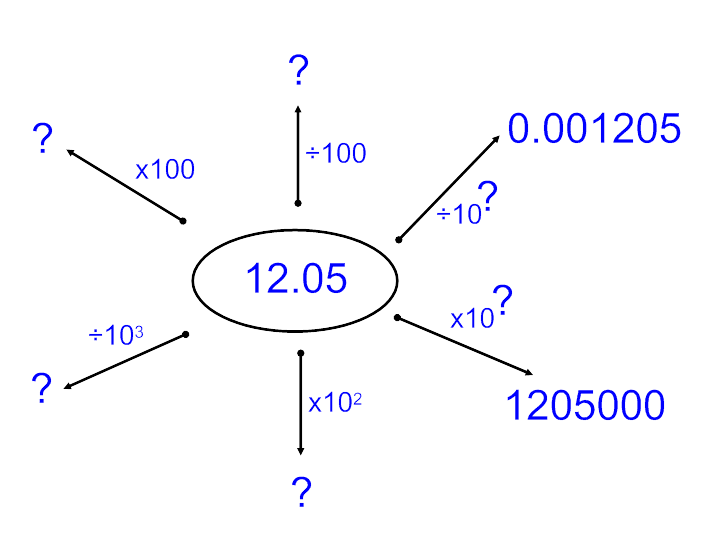 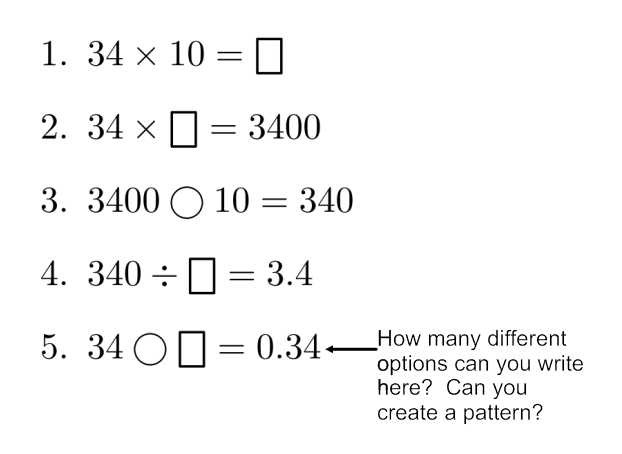 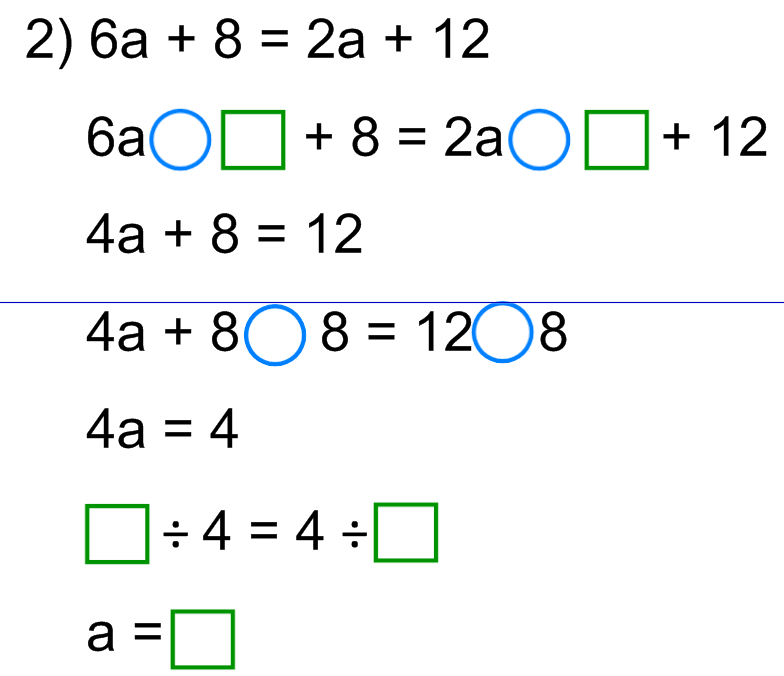 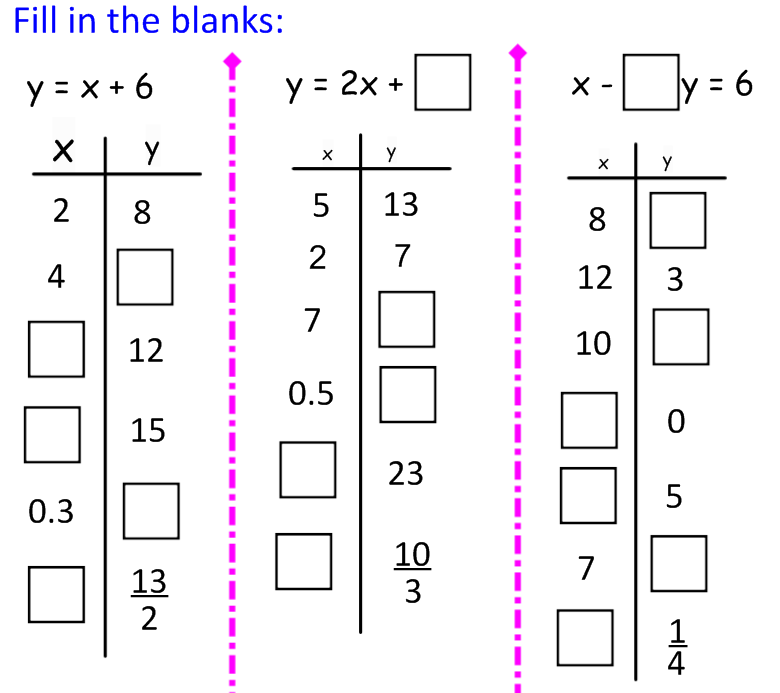 All 4 digit palindrome numbers are divisible by 11
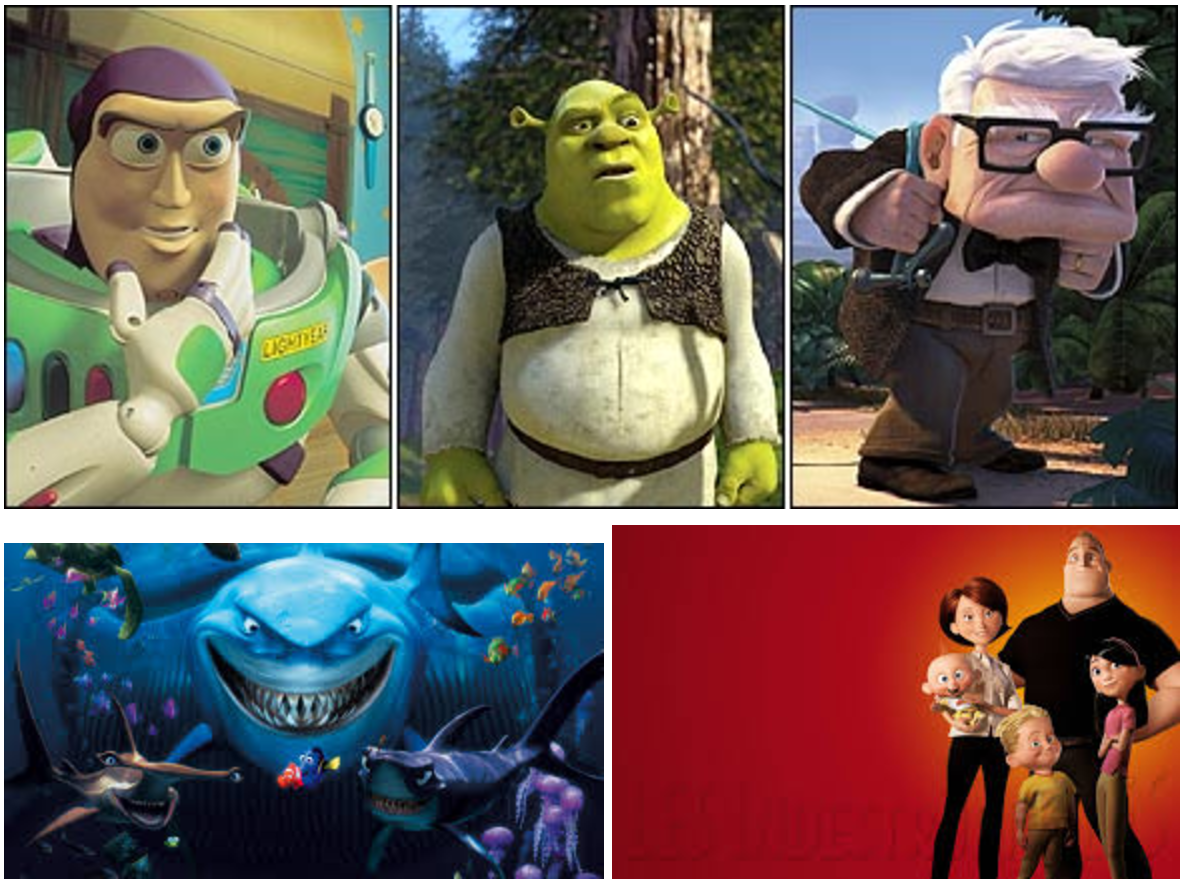